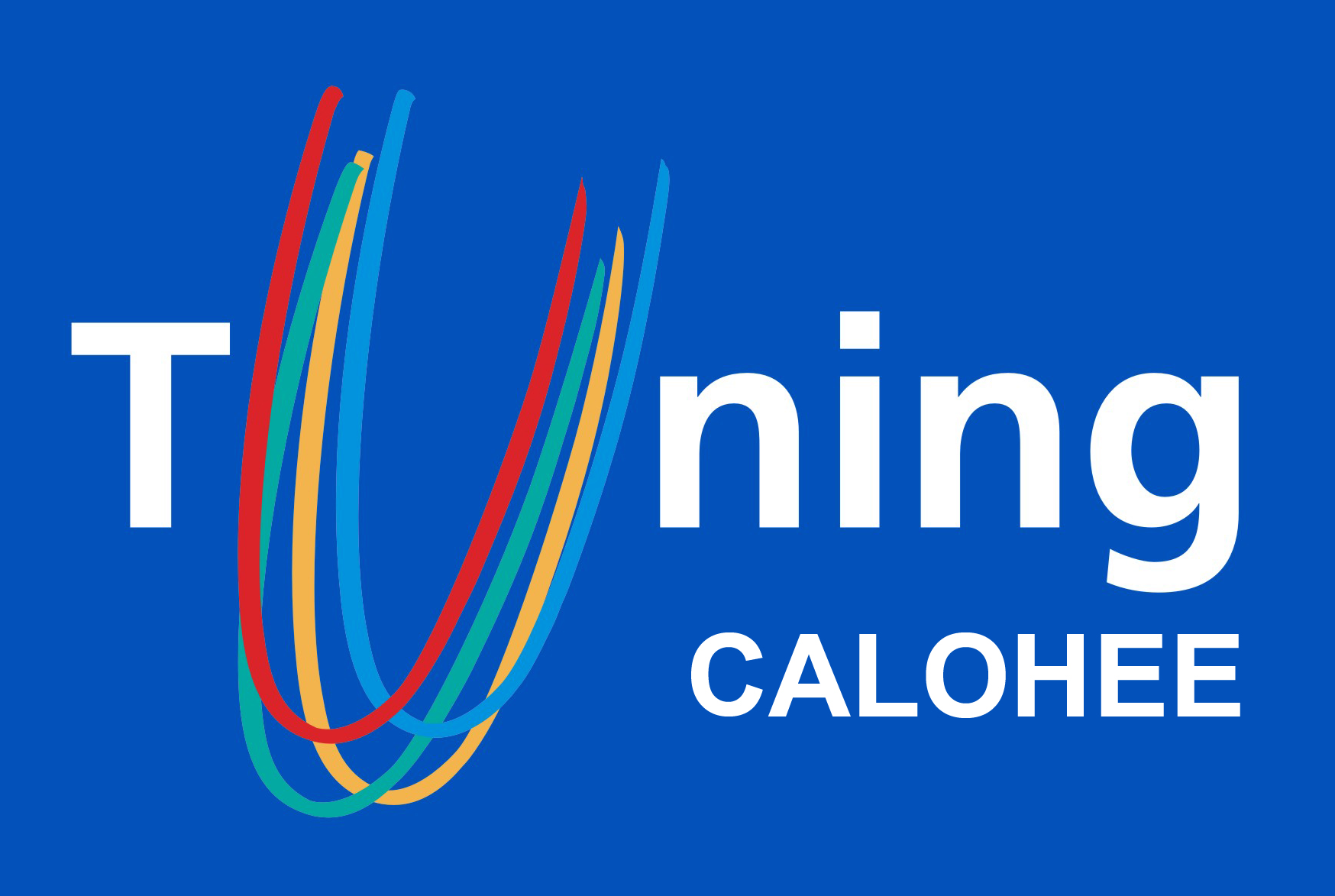 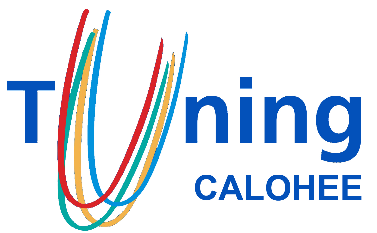 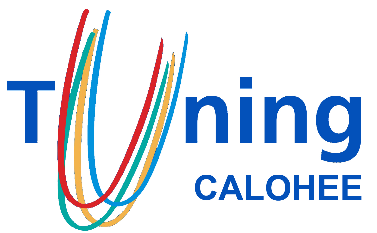 EUCEET 2018
Barcelona, Espana, 6 September 2018
CALOHEE Project and Civil Engineering: Analysis of Results
 

Alfredo Soeiro
CALOHEE SAG Co-coordinator
University Porto, Portugal
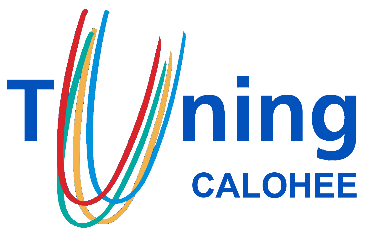 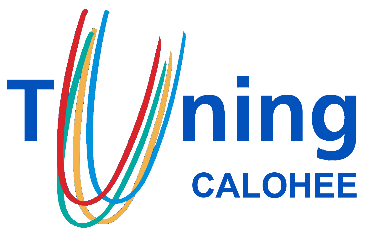 RATIONAL: Additional instrument needed !
Present instruments for measuring ‘quality’: 
Offer limited evidence of what is learned and at what level
QA is mainly process oriented not really outcome focused
QA is looking backward not forward: lack focus on future needs of society and the graduate
Offer limited evidence about the real quality and relevance of degree programmes and their performance
3
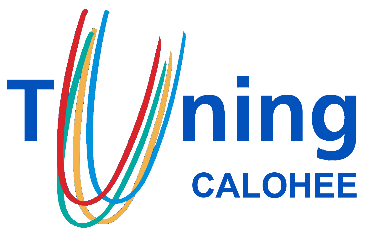 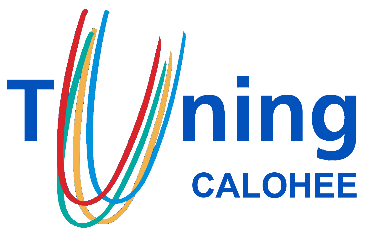 European response to Millenium challenges: 
”Measuring and Comparing Achievements of Learning Outcomes in Higher Education in Europe” (CALOHEE)
WHY CALOHEE?

Preposition: 
If academic and professional experts can agree on the set of learning outcomes, they should also be able to measure performance in comparative perspective in (inter)national contexts!
4
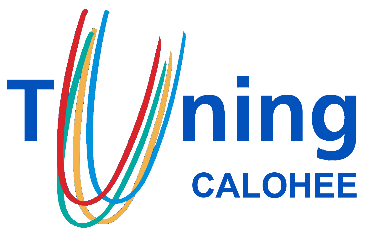 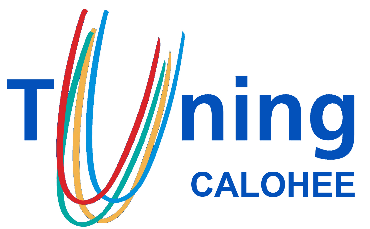 WHY? 			HOW? 			WHAT?

Meeting the demand for more reliable information about the outcomes of learning in Higher Education
Offering a drive for quality, taking fully into account the needs of society, in particular the four major stakeholders: HE students, HE staff and management, employers and employees, and civil society

An attempt to create (in the longer run) a more effective, less bureaucratic and more reliable instrument for quality assurance !
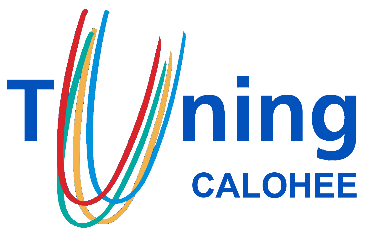 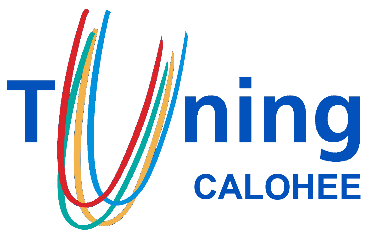 WHY? 			HOW? 			WHAT?

 
By showing what a subject area represents after consultation of stakeholders, in terms of core competences and learning outcomes according to the discipline

By developing instruments that acknowledge the different missions, profiles and cultural contexts of Higher Education institutions
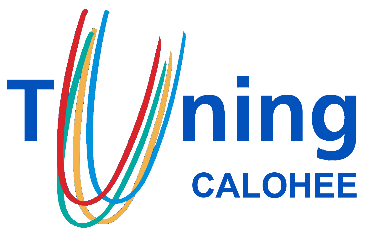 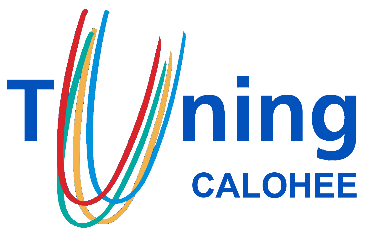 WHY? 			HOW? 			WHAT?

One page set of Learning Outcomes descriptors per discipline based on a merger of EQF for LLL and QF for the EHEA described in terms of dimensions
Assessment Frameworks offering detail of what can be / should be learned
The CALOHEE Assessment Model
A Reference Framework for Civic, Social and Cultural Engagement
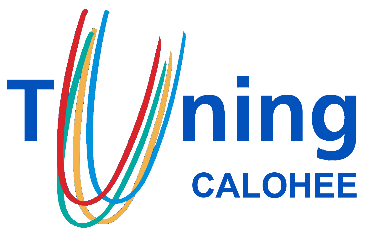 1.  Do justice to the character of specific academic domain2. Structures sets of learning outcomes in a logical way3. Allows for combining QF for LLL and QF for the EHEA
CALOHEE Dimensions model
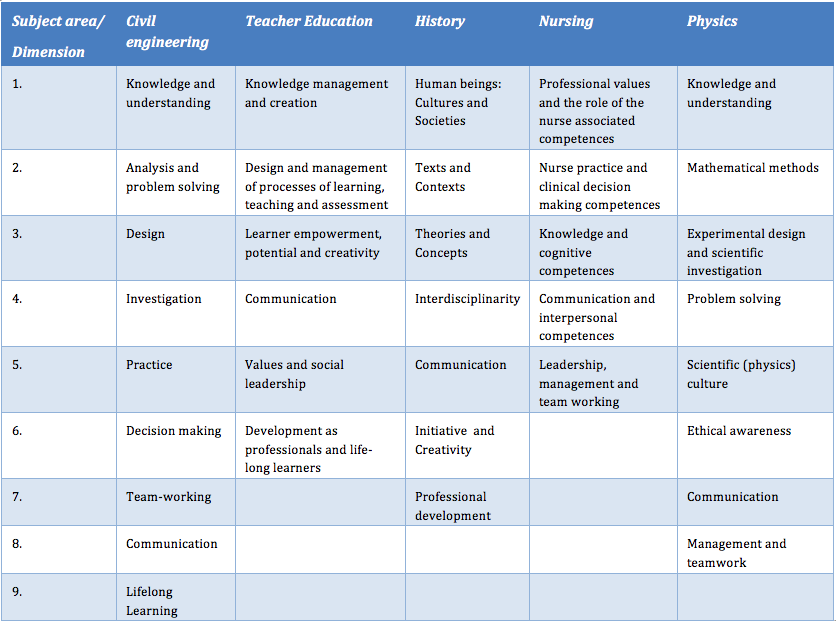 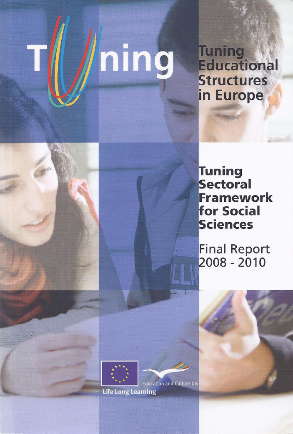 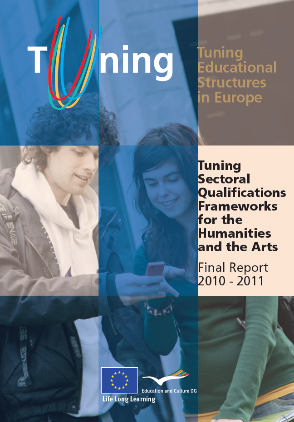 Simple problem…?
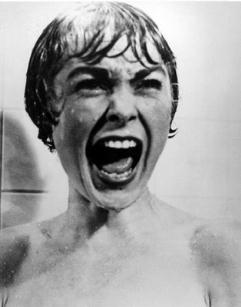 Example from CALOHEE
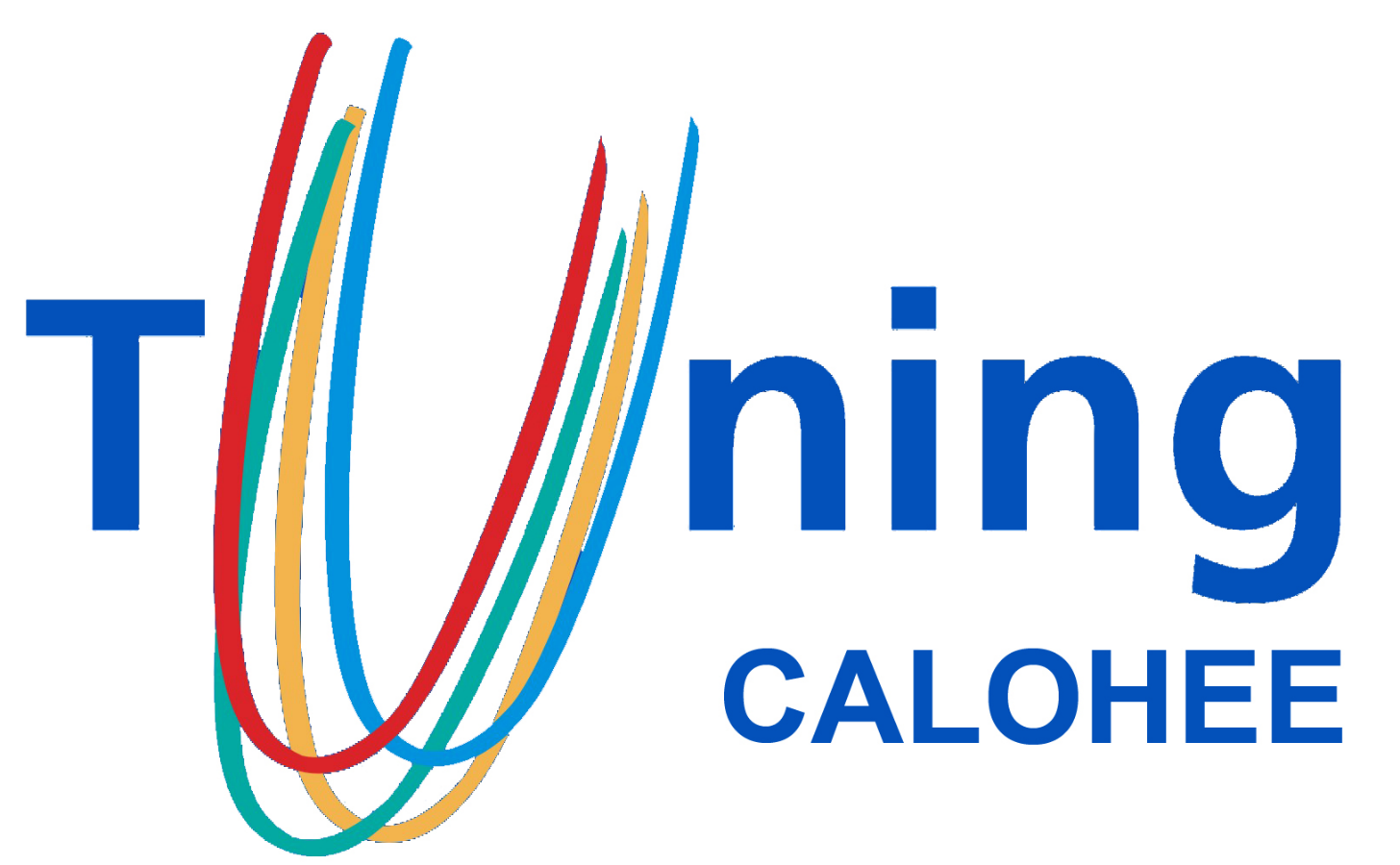 avsoeiro@fe.up.pt
https://www.calohee.eu
12